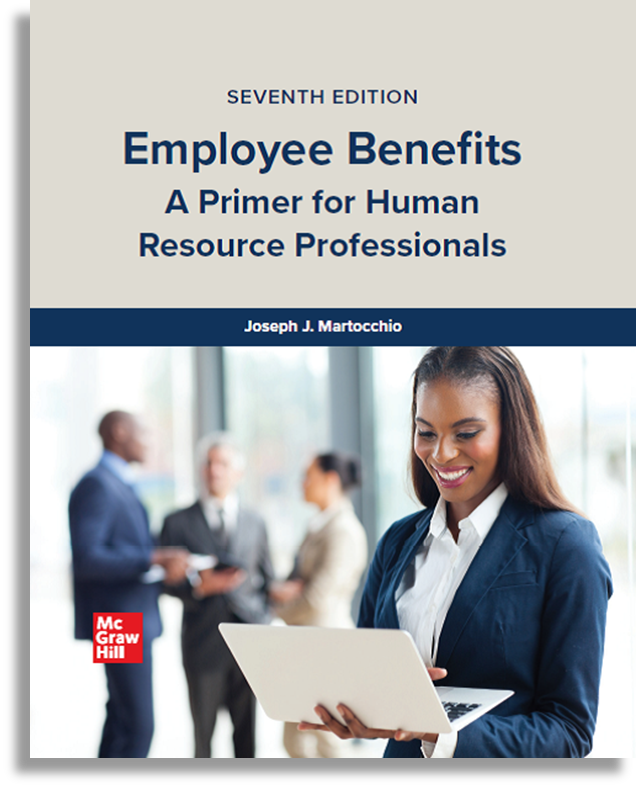 Chapter 05
Employer-Sponsored Health-Care Plans
© 2023 McGraw Hill, LLC. All rights reserved. Authorized only for instructor use in the classroom. No reproduction or further distribution permitted without the prior written consent of McGraw Hill, LLC.
Defining and Exploring Health-Care Plans
Health-care plans cover the costs of a variety of services that promote sound physical and mental health.
Fully insured plans are a contractual relationship with insurance companies for health services for employees and their dependents.
Under individual coverage a person purchases health insurance outside the employment setting for themselves and dependents.
Extending coverage to most or all employees is considered group coverage.
The contractual relationship, or insurance policy, specifies the amount the insurer pays for medical claims.
Employers pay insurers a negotiated amount, or premium, to establish and maintain health-care plans.
2
Defining and Exploring Health-Care Plans Determining Premiums
How do insurers determine premiums?
Providers use mortality tables, morbidity tables and experience ratings to determine terms and premium amount, known as underwriting.
Mortality tables, created by actuaries, indicate yearly probabilities of death based on such factors as age and sex.
Morbidity tables, also created by actuaries, express annual probabilities of the occurrence of health problems.
Experience ratings specify the incident, type, and financial cost of insurance claims for groups.
3
Defining and Exploring Health-Care Plans and Systems
Under self-funded plans, the employer determines what benefits to offer, pays medical claims, and assumes all risk.
Single coverage extends benefits only to the covered employee.
Family coverage offers benefits to the covered employee and qualified dependents.
Companies can provide health-care coverage through fee-for-service plans, alternative managed care plans, or consumer-driven health-care.
Health care in the United States is classified as a multiple-payer system.
In contrast, a single-payer system, is one in which the government regulates the system and uses taxpayer dollars for funding.
4
Origins of Health-Care Benefits
In the late 1800s mining and railroad companies hired doctors to provide medical services to employees.
Response to The Great Depression in the 1930s.
Response to World War II.
1960s – Medicare and Medicaid.
1970s – E R I S A and the Health Maintenance Act of 1973 (H M O Act).
Until recently, employers offered health insurance on a discretionary basis.
The Patient Protection and Affordable Care Act (PPACA) requires employers to offer health insurance to employees.
5
Health-Care Coverage and Costs
Premiums are quite high, often as much as one-half of annual benefits costs.
Employee contributions varied considerably.
Premiums for fully insured plans are likely to increase.
Increased medical costs translate into higher utilization of health benefits.
Companies stand to gain by offering employer-sponsored health-care.
Access to health-care benefits is greater for some employees, such as management and full-timers.
Many plans extend family coverage to domestic partnerships.
6
Types of Medical Expense Benefits
Hospitalization benefits defray expenses for treatment in hospitals.
Inpatient benefits cover expenses for overnight hospital stays.
Outpatient benefits cover expenses for treatments in hospitals not requiring overnight stays.
Surgical expense benefits pay for medically necessary surgical procedures.
Generally, usual, customary, and reasonable charges.
The patient must pay the difference for any charges exceeding these amounts.
Physician benefits defray the costs of physician fees associated with hospital stays or office visits.
7
Regulation of Health-Care Plans Federal Regulations
H M O A (Health Maintenance Organization Act of 1973) and the dual choice requirement.
E R I S A (Employee Retirement Income Security Act of 1974) and the Women’s Health and Cancer Rights Act of 1998.
A D A (Americans with Disabilities Act of 1990).
Patient Protection and Affordable Care Act of 2010 (P P A C A).
IaR S tax regulations may influence employer-sponsored health-care practices.
8
Regulation of Health-Care Plans Federal Regulations and the P P A C A
The ACA sets minimum standards for insurance and includes the employer mandate.
Plans that were already in existence are referred to as grandfathered plans and newer health plans are non-grandfathered plans.
Grandfathered plans could lose this status if they do one of the following.
Change insurance carriers.
Change coinsurance amounts.
Increase copayments more than the rate of medical inflation.
Increase a deductible more than 15% past the rate of medical inflation.
Decrease the employer’s share of health coverage by more than 5%.
Eliminate benefits specific to certain health conditions.
Reduce or eliminate coverage for one or more essential benefits.
Companies are known to either “pay or play.”
There has been much controversy over this law.
9
Regulation of Health-Care Plans State Regulations
Every state has laws regulating health insurers’ practices, such as:
Extending coverage to particular services, treatments, and conditions.
Reimbursing recognized health care providers for services.
Who must be covered.
Length of time coverage must be available to former employees.
The National Association of Insurance Commissioners (NAIC) addresses insurance issues for each state.
The U.S. Bureau of Labor Statistics uses several criteria to help distinguish between fee-for-service plans and managed care plans.
A prepaid plan pays providers a fixed amount according to the number of individuals covered by the plan.
An indemnity plan reimburses either the health-care provider or patient.
10
Health Plan Design Alternatives
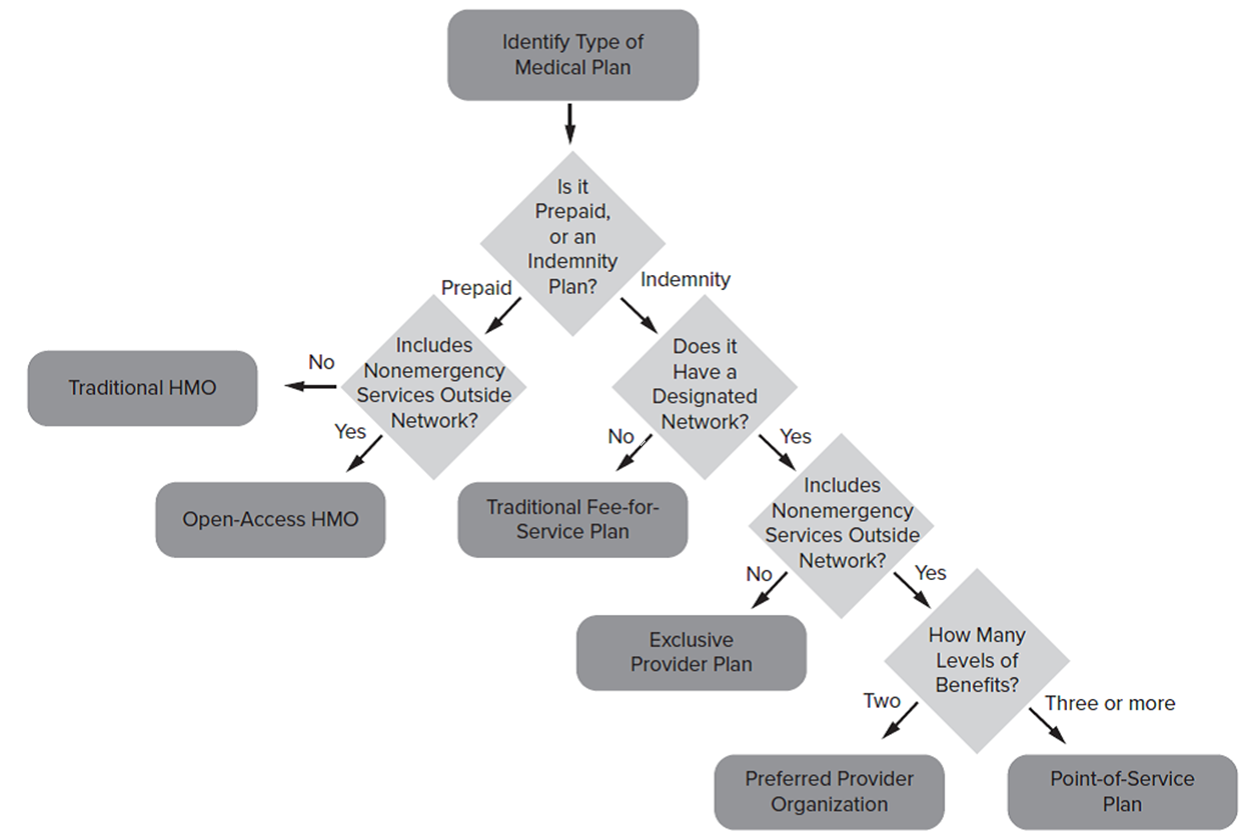 Access text alternative for this image.
11
Source: U.S. Bureau of Labor Statistics, “Understanding Health Plan Types: What’s In a Name?” Pay and Benefits (Volume 4, No. 2), January 2015.
Fee-for-Service Plans
Fee-for-service plans provide protection against health care expenses in the form of a cash benefit paid to the employee or directly to the health care provider after receiving health-care services.
These plans pay benefits on a reimbursement basis.
Three types of eligible health expenses are hospital expenses, surgical expenses, and physician charges.
These plans do not rely on networks of health-care providers.
12
Managed Care Plans
Managed care plans emphasize cost control by limiting an employee’s choice of doctors and hospitals.
Three common forms of managed care include:
Health Maintenance Organizations (H M O s).
Preferred Provider Organizations (P P O s) and Exclusive Provider plans (E P O s).
Point-of-Service (P O S) plans.
13
Managed Care Plans Health Maintenance Organizations (H M O s)
H M O s are sometimes describes as providing prepaid medical services.
Fixed periodic enrollment fees cover H M O members.
Only if services are delivered by network providers, and approved.
H M O s provide service for: inpatient and outpatient care, emergency room care, physicians, surgeons, and other health care professionals.
Either fully covered or requires copayments.
Another type of H M O is the open-access H M O which covers emergency care if delivered outside the network.
H M O s designate some of their physicians as primary care physicians and require that patients make copayments.
14
Managed Care Plans Types of Health Maintenance Organizations
Prepaid group practices provide medical care for a set amount and may take one of three specific forms.
Staff model H M O s own the medical facilities, employing medical and support staff.
Group model H M O s primarily use contracts with established practices of physicians that cover multiple specialties.
Network model H M O s contract with two or more independent practices of physicians.
Individual practice associations (I P A s) are partnerships of independent physicians, health professionals, and group practices.
15
Managed Care Plans Preferred Provider Organizations
A preferred provider organization (P P O) is a group of providers who furnish services to a given population at a lower level of reimbursement.
Physicians must qualify as preferred providers.
In return, physicians are guaranteed minimum patient loads.
An exclusive provider organization (E P O) is a variation of a P P O.
E P O s are more restrictive than P P O plans.
E P O s offer reimbursement for services provided within the established network.
E P O s do not require having a primary care physician.
16
Managed Care Plans Point-of-Service Plans
A point-of-service (P O S) plan combines features of fee-for-service plans & H M O s.
P O S plans require a primary care physician, similar to HMOs.
Employees pay a nominal copayment for each visit, similar to HMOs.
Unlike H M O s, employees can receive care outside the network (at a higher price) like fee-for-service plans.
17
Features of Health-Care Plans
Health-care plans share a number of features in common.
Deductible.
Coinsurance.
Out-of-pocket maximums.
Preexisting condition clauses.
Preadmission certification.
Second surgical opinions.
Lifetime limits and yearly limits.
18
Consumer-Driven Health Care
A consumer-driven health-care plan (CDHP) combines a pretax payment account (HSA) with a high-deductible health plan.
High-deductible health insurance plans (HDHPs) require substantially higher deductibles.
CDHPs are referred to as three-tier payment systems.
The Medicare Prescription Drug, Improvement and Modernization Act of 2003 permits health savings accounts (HSAs) for employees.
Employers may consider using two other health accounts.
Health reimbursement arrangements (HRAs) reimburse employees for health-care expenses.
Flexible spending accounts (FSAs) permit employees to pay for health-care costs not covered by an employer’s insurance plan.
Employers bear some risk from offering FSAs - risk-of-loss rules or uniform coverage requirement.
19
Other Health-Care-Related Benefits
Dental insurance is found in three forms: Dental fee-for-service plans, dental service corporations and dental maintenance organizations or dental HMOs.
Vision insurance has limits to frequency and types of services.
Three forms of Prescription drug plans include: 
Medical reimbursement plans.
Prescription card program.
Mail order prescription drug program.
Two cost control features are formularies and multiple tiers.
Mental health and substance abuse plans regulated by the Mental Health Parity and Addiction Equity Act of 2008.
Maternity care regulated by FMLA and the Newborns’ and Mothers’ Health Protection Act of 1996.
20
Telemedicine
Telemedicine or telehealth uses electronic information and telecommunication technologies to provide care when the patient and doctor are not in the same physical location.
Although not new, telemedicine grew tremendously during the pandemic.
Still, there are noteworthy limitations and concerns such as limited access and privacy.
21
Retiree Health-Care Benefits
Companies have encountered a strong financial disincentive to provide health insurance benefits to retired employees for two reasons.
The increase in health care costs and cost of medical insurance.
Changes in company accounting practices.
The Financial Accounting Standards Board (F A S B) implemented F A S 106 in 1990 and FAS 158 in 2005.
Financial Accounting Standard (F A S) 106 changed how the costs of non-pension retirement benefits are recognized on balance sheets.
F A S 132 requires companies to disclose substantial information about the economic value and costs of retiree health-care programs.
F A S 158 established requirements for further transparency through accounting practices for other postretirement employee benefits.
22
End of Main Content
© 2023 McGraw Hill, LLC. All rights reserved. Authorized only for instructor use in the classroom. No reproduction or further distribution permitted without the prior written consent of McGraw Hill, LLC.
Accessibility Content: Text Alternatives for Images
24
Health Plan Design Alternatives – Text Alternative
Return to parent-slide containing image.
This flow chart illustrates how the U.S. Bureau of Labor Statistics determines the type of medical plan employers offer.
The chart begins at the top with the identifying the type of medical plan. Is it prepaid, or an indemnity plan? If prepaid, the second question is: Does it include nonemergency services outside the network? If no, the plan is a traditional HMO. If yes, the plan is an open-access HMO. If the answer to the question is an indemnity plan, the flow leads to the next question: Does it have a designated network? If no, the plan is a traditional fee-for-service plan. If yes, it leads to the next question: Does it include nonemergency services outside the network? If no, the plan is an exclusive provide plan. If yes, it leads to the final question: How many levels of benefits? If two, the plan is a preferred provide organization. If three or more, the plan is a point-of-service plan.
Return to parent-slide containing image.
25